Perinatal Substance Use WebinarMay 10, 2018A Partnership of the Indiana Perinatal Quality Improvement Collaborative, the Indiana State Department of Health and the Indiana Hospital Association
Agenda
Welcome and Introductions
Housekeeping
Upcoming Events
2
Polling Question #1
Which represents your professional discipline?
Physician
Nursing
Social Services
Other – please type into the chat
3
Polling Question #2
Is your organization part of the Perinatal Substance Use Phase 2 Hospital Project?
Yes
No
Unknown
4
The Least, Last, & Lost of a US Public Health Epidemic: Pregnant Women with Opioid Use Disorder
Tara Benjamin, MD, MS, FACOGAssistant Professor, Clinical Obstetrics & GynecologyDivision of Maternal-Fetal MedicineDirector, Maternal Recovery Program, Riley Maternity & Newborn Health
May 10, 2018
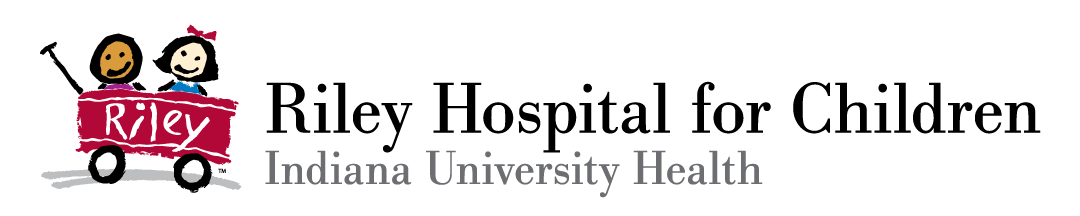 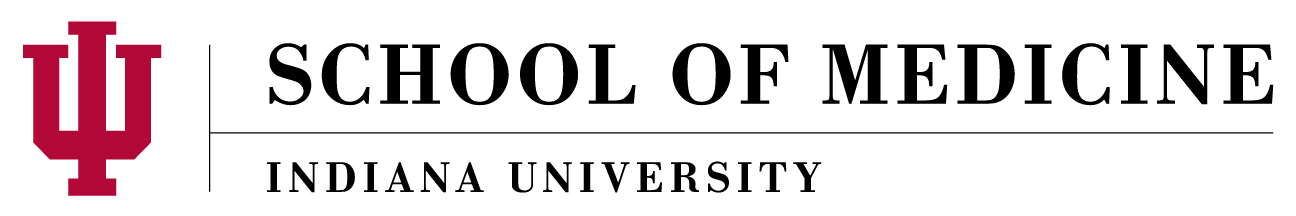 5
Disclosures
I have no disclosures
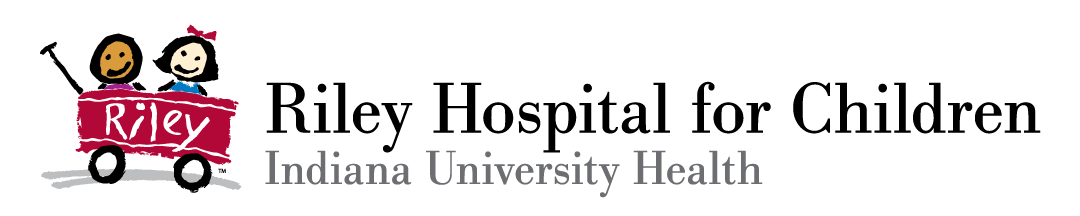 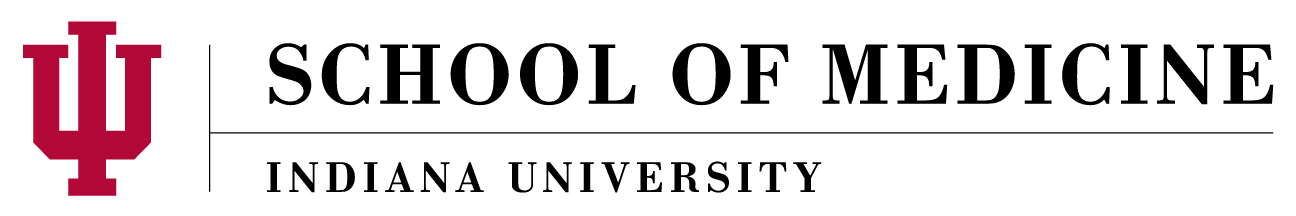 6
Learning Objectives
At the end of this session participants should be better able to:
Answer frequently asked questions about OUD in pregnancy.
Screen for and diagnose substance use disorders.
Describe modifications to prenatal care for those with opioid use disorder.
Describe recommendations for management of opioid use disorder during pregnancy.
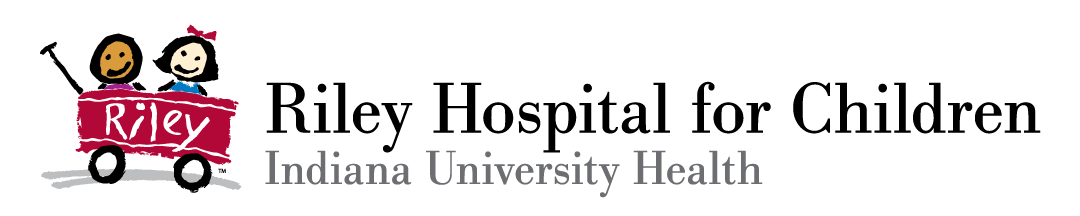 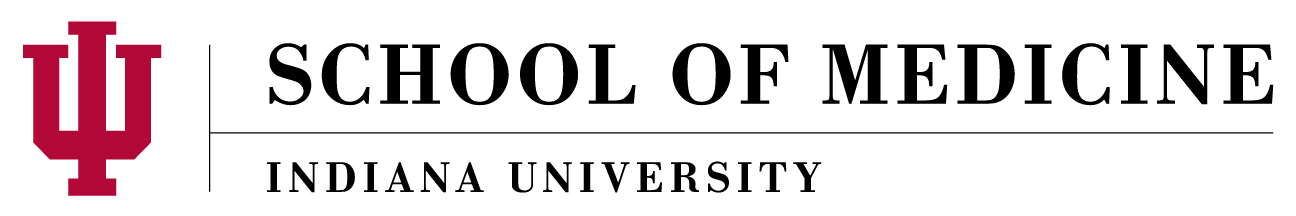 7
The Least…
Heroin use rose 100% among women, and 50% among men from 2002-13.
33-66% of women with substance use disorders have a history of childhood physical and/or sexual assault.
Perinatal opioid use increased from 1.19 to 5.63 per 1,000 hospital births from 2000-09.
Peripartum women are 8 times more likely to overdose.

                 https://publichealth.gwu.edu/sites/default/files/downloads/JIWH/Pregnant_Women_and_Substance_Use_updated.pdf
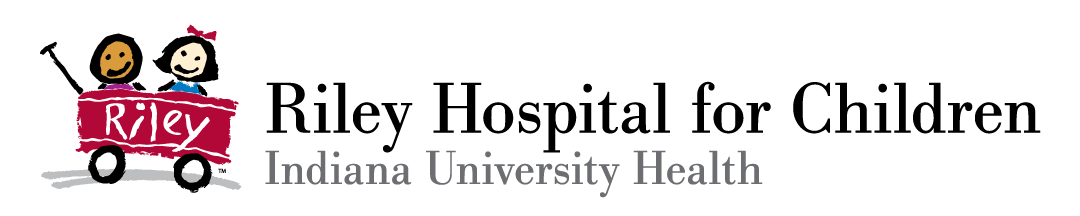 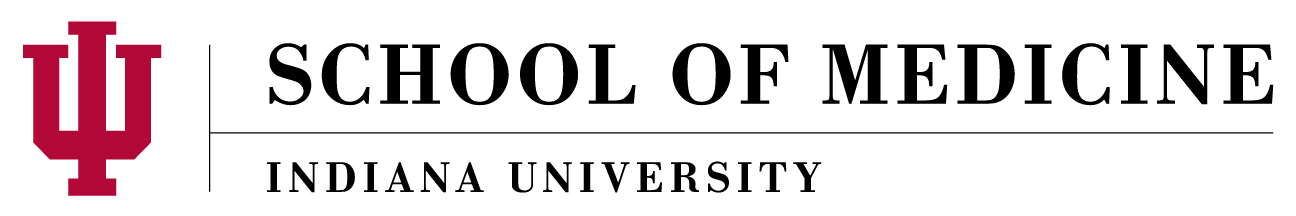 8
The Last…
48.5% of pregnant women reporting heroin use during admission were treated with MAT.
30-59% of pregnant women with substance use disorder have post traumatic stress disorder.
Special programs for peripartum women are offered by:  13% of residential treatment facilities, 13% of outpatient treatment facilities, 7% of hospital inpatient treatment.
2014 Tennessee became the first state to criminalize substance use during pregnancy.
                                                     https://www.samhsa.gov/data/sites/default/files/report_2724/ShortReport-2724.pdf
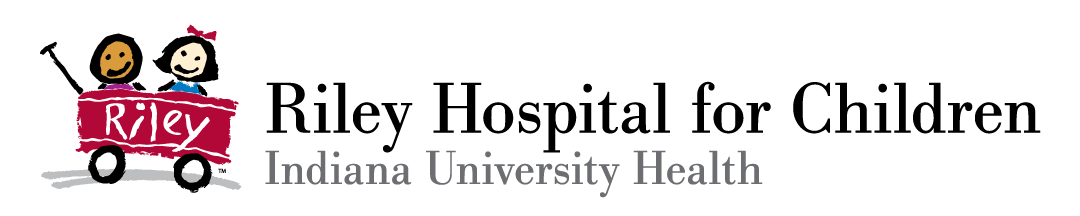 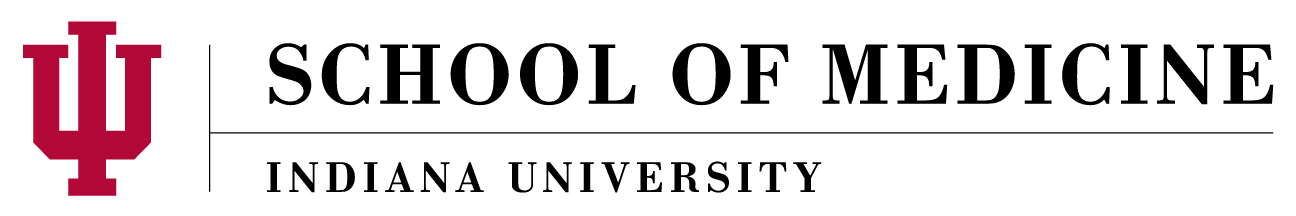 9
The Lost…
States:
18 consider substance use during pregnancy to be child abuse under civil child-welfare status.
19 have drug treatment programs designed for peripartum women.
12 provide pregnant women with priority access to treatment.
18 states require providers to test for prenatal drug exposure if use is suspected.
                 Kelley A. S.,1 Davida Schiff,2 Elisha M. Wachman, et al. (2016). Curr Obstet Gynecol Rep. Caring for Pregnant Women with Opioid Use 
                 Disorder in the USA: Expanding and Improving Treatment; 5(3): 257–263. Published online 2016 Jul 1. doi:  10.1007/s13669-016-
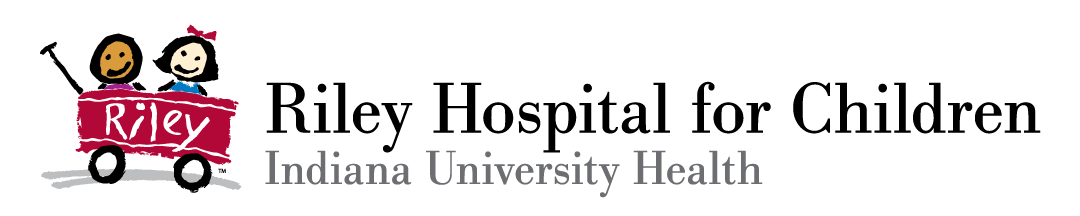 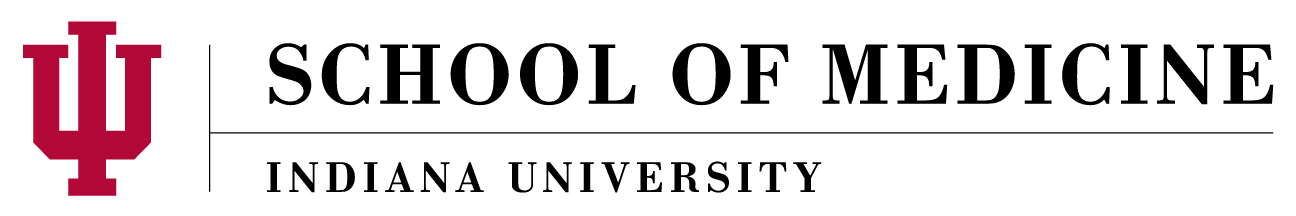 10
Title
Should I do a urine drug screen on all my pregnant patients or just the ones I think may be using illicit drugs?
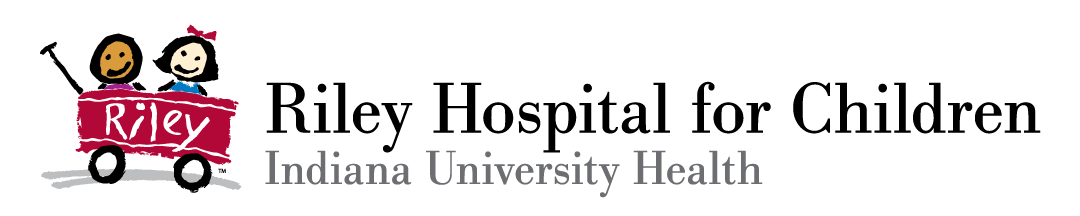 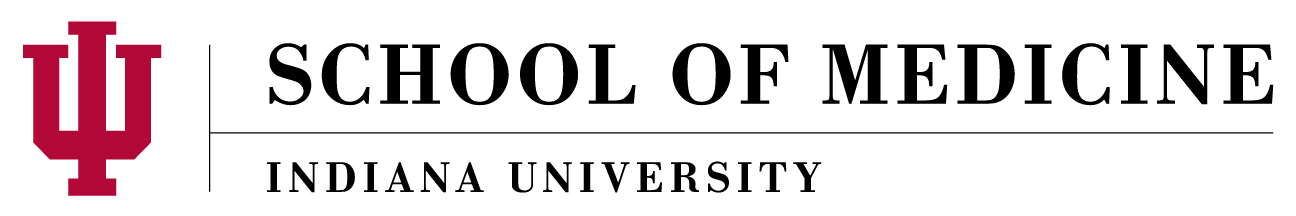 11
The State of Indiana says…
www.guttmacher.org
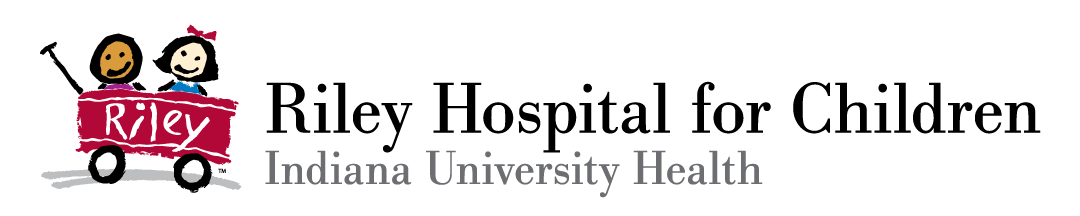 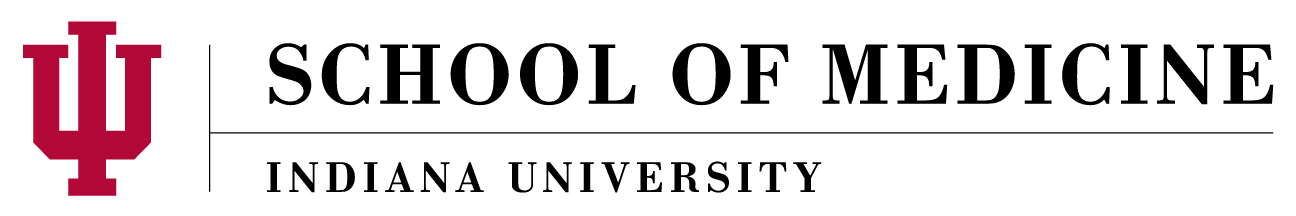 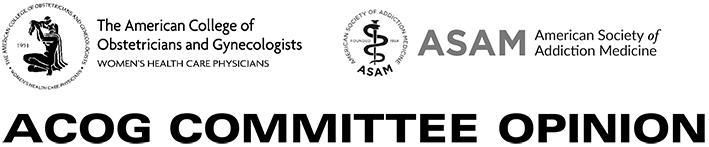 Early Universal Screening
Opioid Use and Opioid Use Disorder in Pregnancy, ACOG Committee Opinion Number 711, August 2017
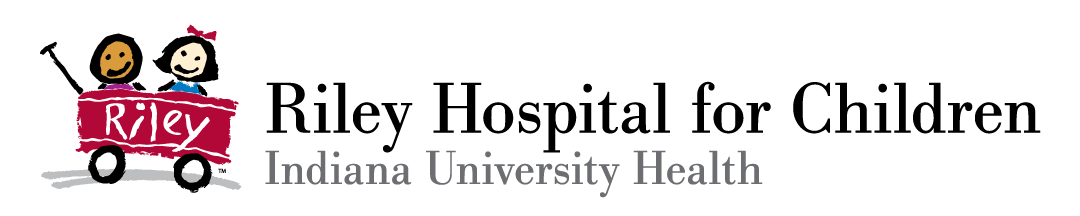 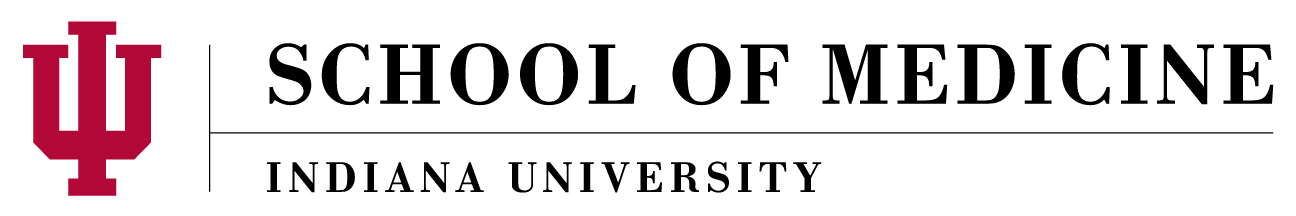 [Speaker Notes: Early universal screening for substance use should be part of comprehensive obstetric care and should be done at the first prenatal visit in partnership with the pregnant woman. Screening based only on factors, such as poor adherence to prenatal care or prior adverse pregnancy outcome, can lead to missed cases, and may add to stereotyping and stigma. Therefore, it is essential that screening be universal.]
Substance Use Screening in Pregnancy
Opioid Use and Opioid Use Disorder in Pregnancy, ACOG Committee Opinion Number 711, August 2017
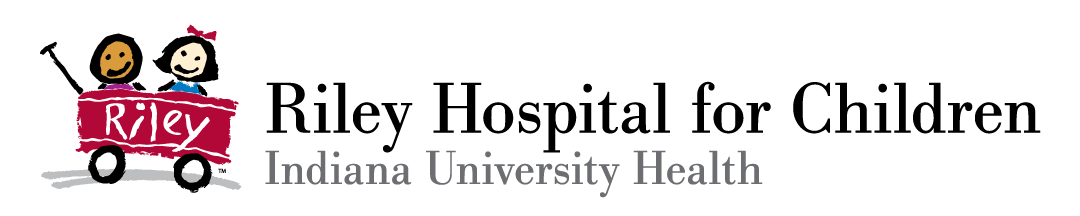 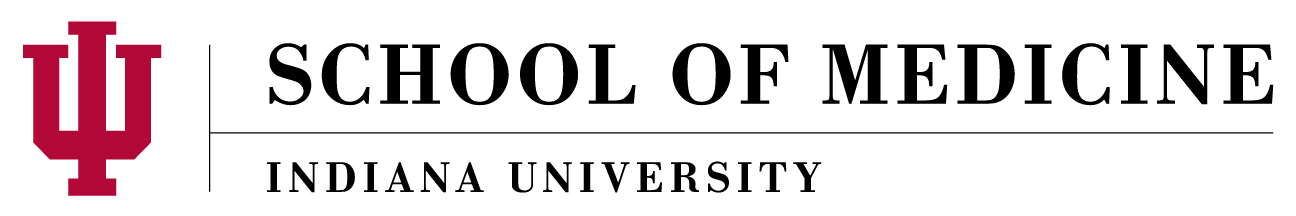 [Speaker Notes: Routine screening should rely on validated screening tools
Parents, Partner, Past, Present (past month)
NIDA- Past year drug use DAST 10 to determine risk level Brief interventionAdvise, assess, assist, arrange
Verbal screen is preferred due to opportunity for brief intervention]
Foster inclusive disclosure by:
Maintaining a caring and nonjudgmental approach.
Screening while patient is alone.
Protecting patient autonomy, confidentiality, and integrity.
Practicing universal screening.
Opioid Use and Opioid Use Disorder in Pregnancy, ACOG Committee Opinion Number 711, August 2017
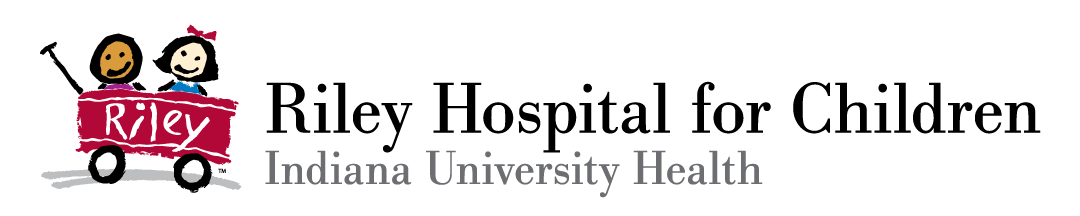 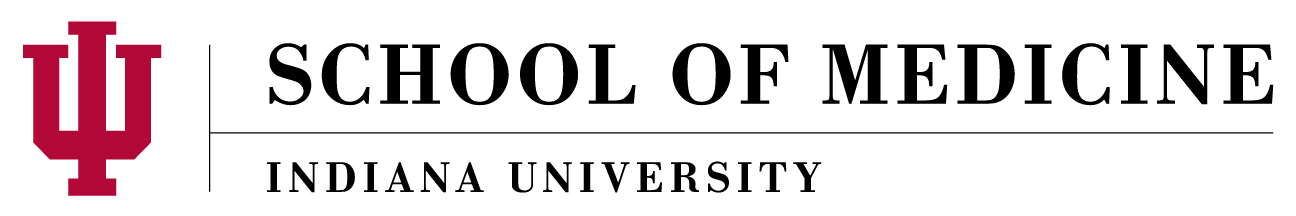 Detection Periods
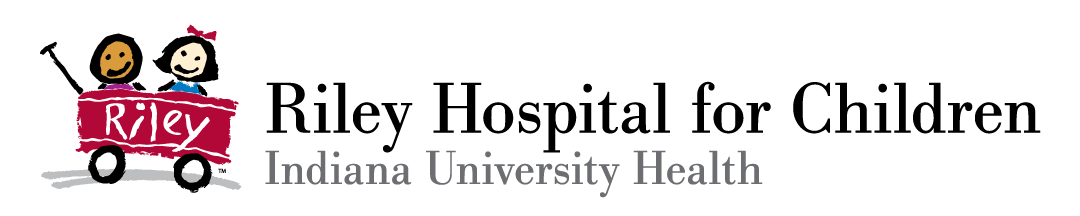 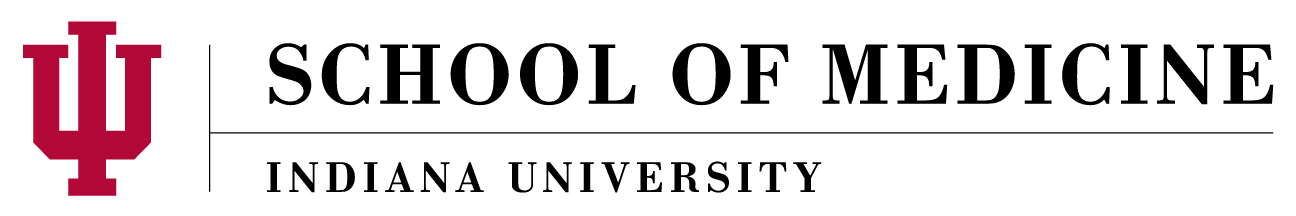 16
Cross-reactants
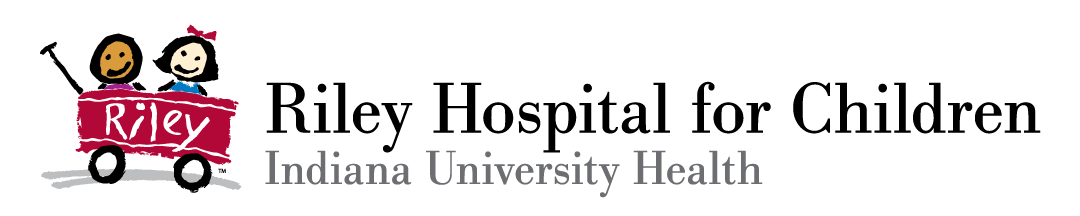 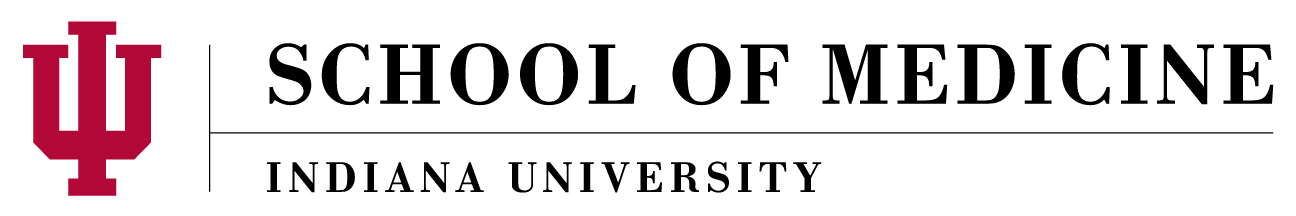 17
Title
What do I do with a positive screen?
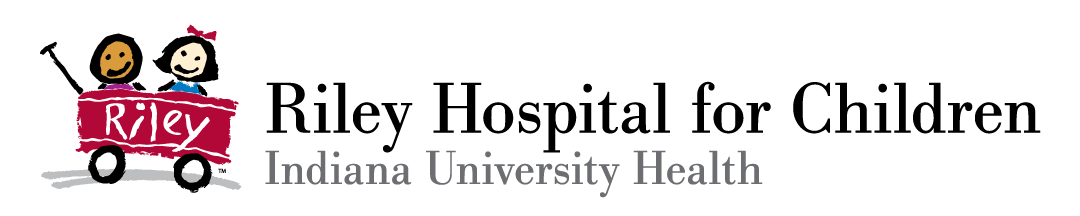 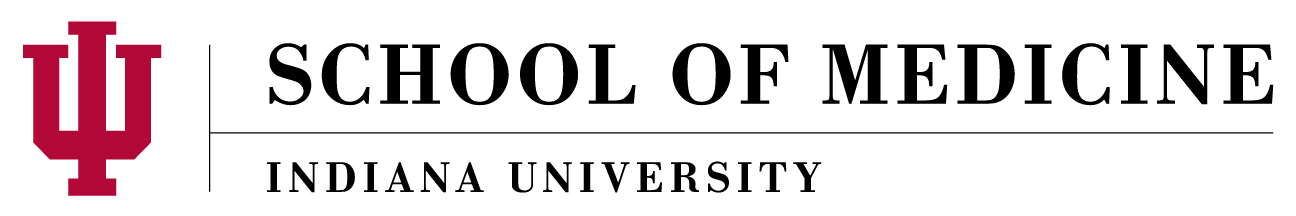 18
[Speaker Notes: You have her fill out a questionnaire that provides you with the diagnostic criteria for substance use disorders.

You determine that because  she meets 2 of the diagnostic criteria, but has not had impaired control, social impairment, or risky use, she does not meet criteria for diagnosis of Opioid Use Disorder.
Instead, she has a diagnosis of Pharmacologic Dependence to Opioids.]
Diagnosis of Substance Use Disorders
Requires the presence of at least 2 criteria over the past 12 months.
Mild SUD = 2-3 criteria     
Moderate SUD = 4-5     
Severe SUD = 6 or more
Diagnosis cannot be based on withdrawal & tolerance alone.  At least one other is required.
If there is only withdrawal and tolerance, the diagnosis is pharmacologic dependence.
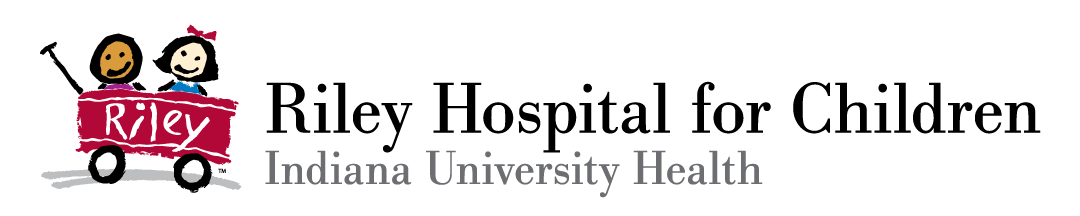 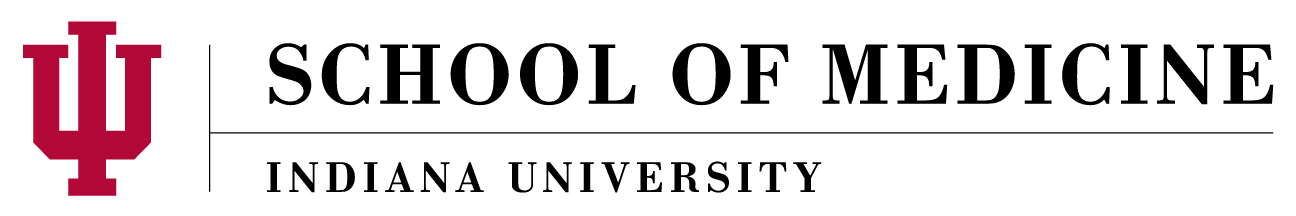 20
Title
What if the screen is positive, but there are < 2 diagnostic criteria?
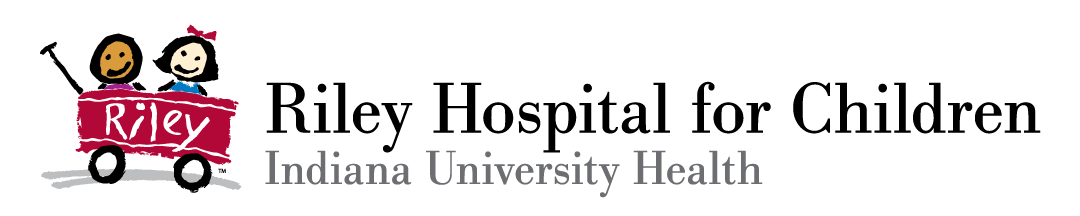 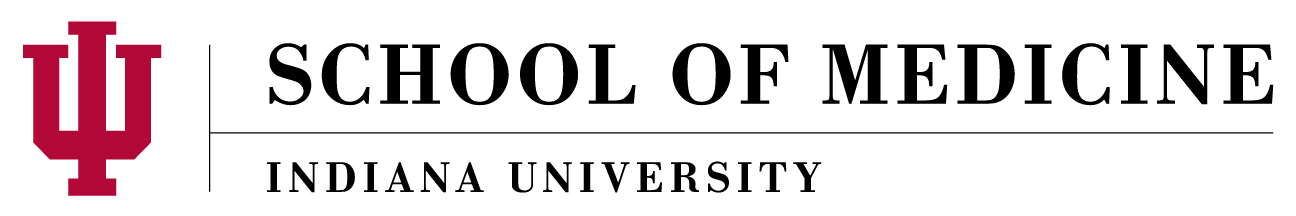 21
Determine Risk Level:  DAST-10
Self or clinician administered.
Skinner HA, Addictive Behavior, 1982.
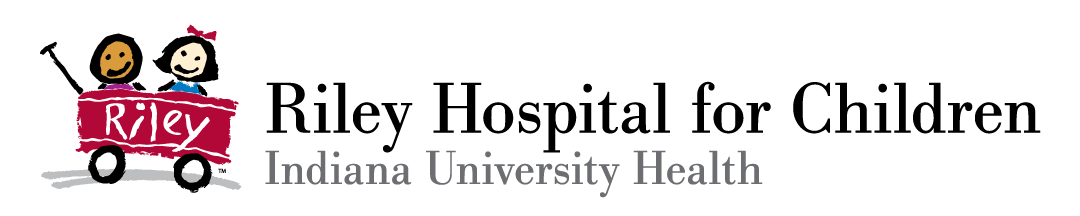 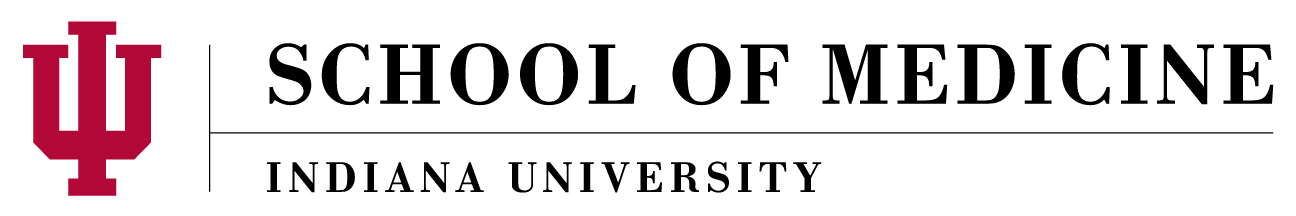 Determine Risk Level
High Risk ≥3 points DAST-10
At Risk 
1-2 points on DAST-10
ASAM Essentials of Addiction Medicine, 2016.
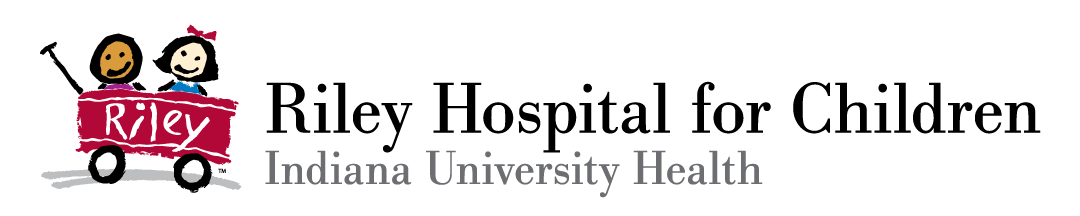 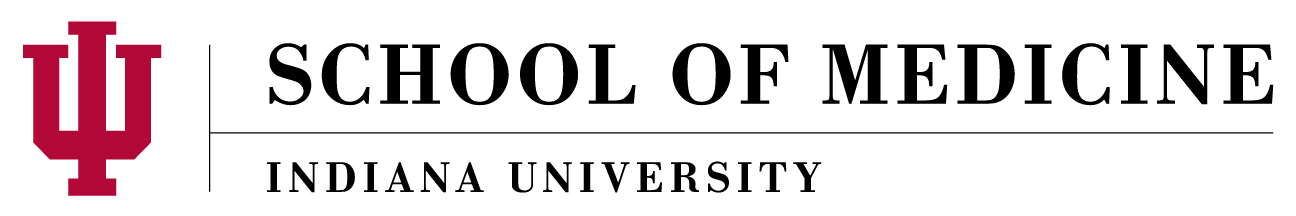 [Speaker Notes: High risk for a substance use disorder and likely substance misuse….At risk for a substance use disorder, but likely substance misuse]
SBIRT    Screening, Brief Intervention, Referral to Treatment
At Risk 
1-2 pts on DAST-10
High Risk ≥3 pts on DAST-10
Advise on risks of substance use. 
Assess willingness to change behavior & explore barriers.
Assist by helping to develop goals.
Arrange follow-up, referrals, self-help groups.
ASAM Essentials of Addiction Medicine, 2016.
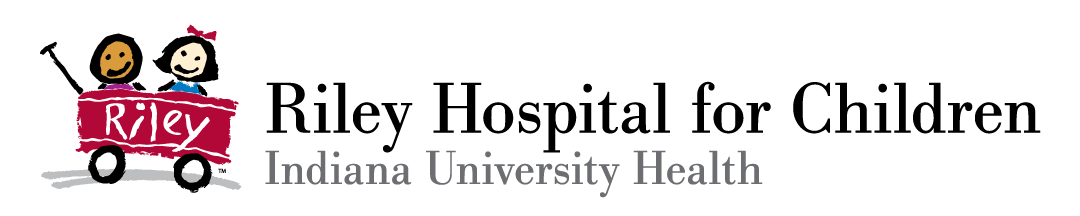 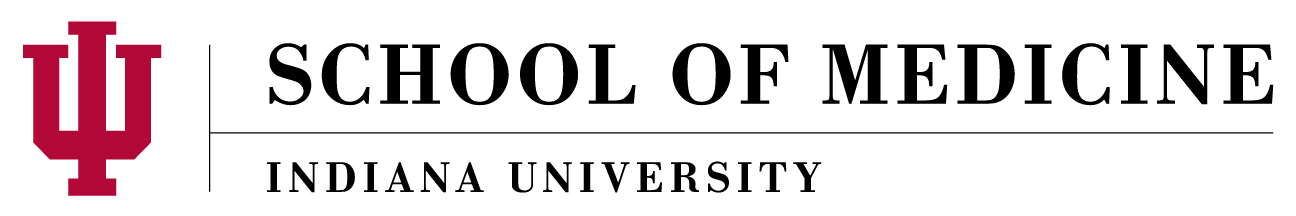 [Speaker Notes: Both categories of patients are considered to have substance misuse.  Brief intervention could consist of the 4 A’s.]
At subsequent appointments provide:
Brief interventions and harm reduction strategies
Counsel on effects
ID & address co-morbidities; STDs, trauma history, psychiatric illnesses, intimate partner violence
Encourage moderation and cessation
Periodic screening (each trimester)
Shared-decision making
Referral to treatment
www.uptodate.com
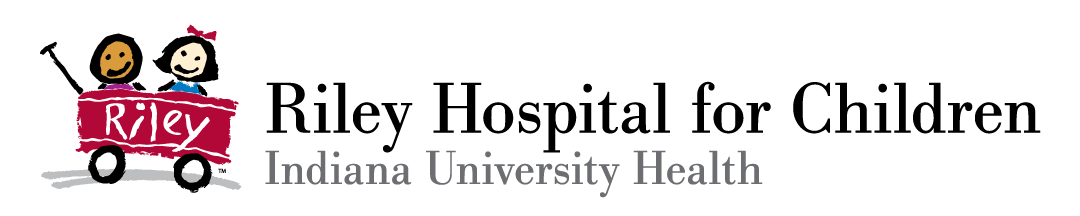 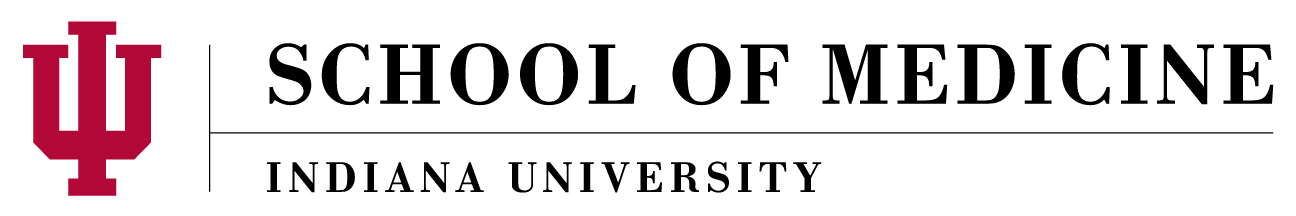 25
[Speaker Notes: Brief interventions and harm reduction strategies have some degree of effectiveness]
Title
Where can I refer patients diagnosed with a Substance Use Disorder?
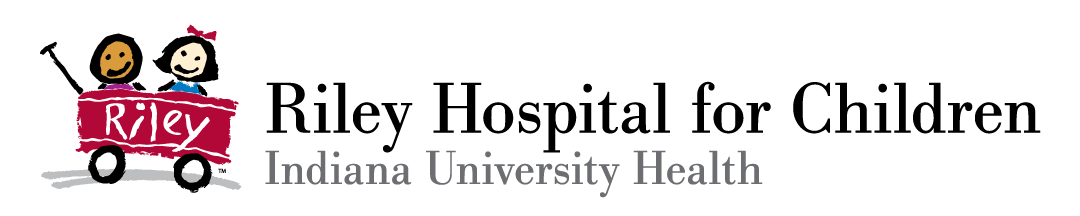 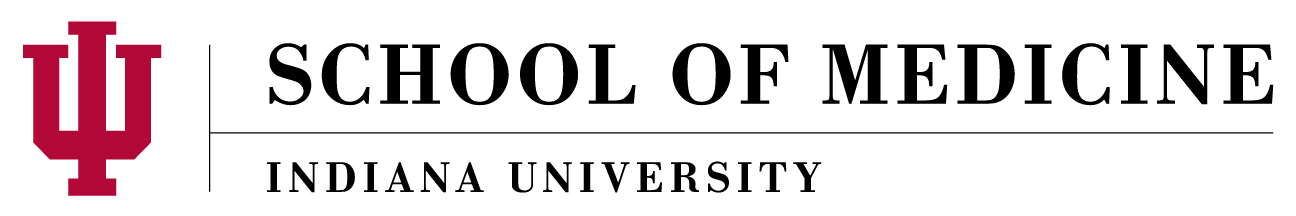 26
Where to send patients…
ALL Community Mental Health Centers are accepting pregnant women.
Call residential facilities and ask if they are accepting pregnant women.
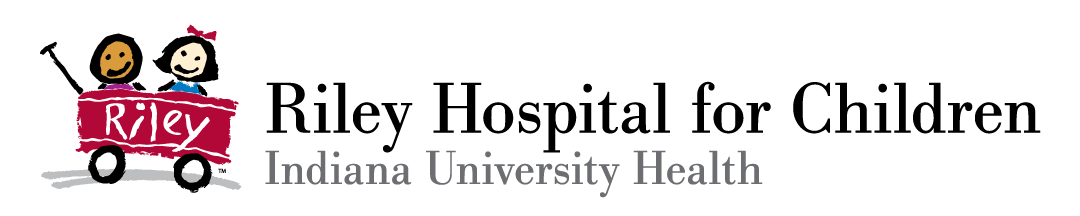 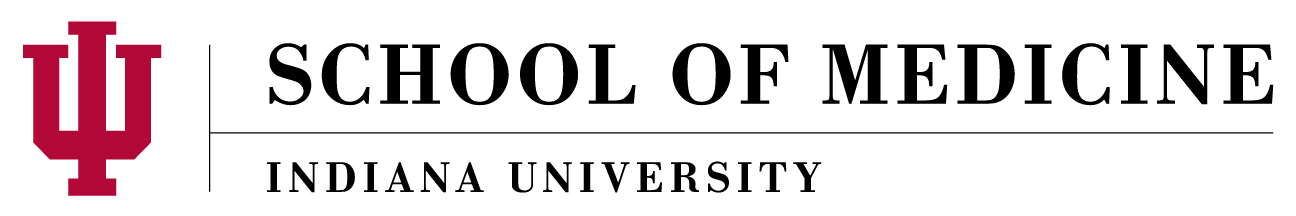 27
Where to send patients…
Volunteers of America’s Fresh Start Recovery Program;  
    -Addiction counseling          -Trauma counseling
    -Behavioral health counseling
    -Woman-centered care        
    -Buprenorphine provider
    -Pregnant and post partum women accepted
     with up to 2 children 5 years or younger
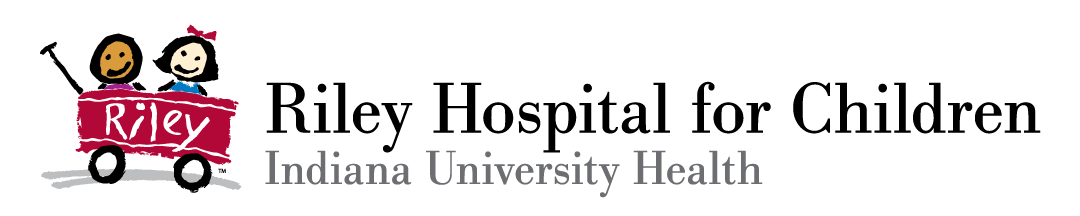 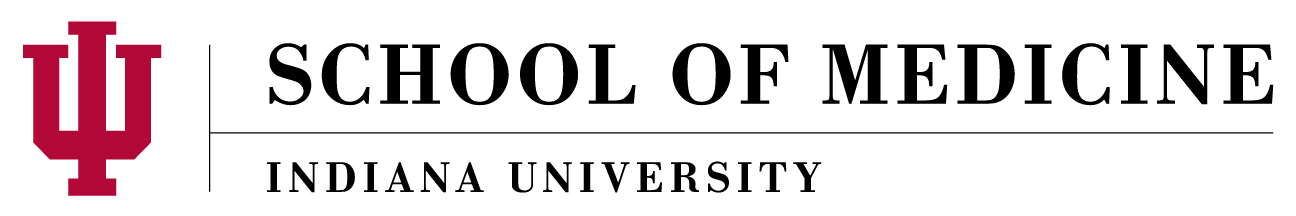 28
Title
What are the legal reporting requirements for a positive urine drug screen?
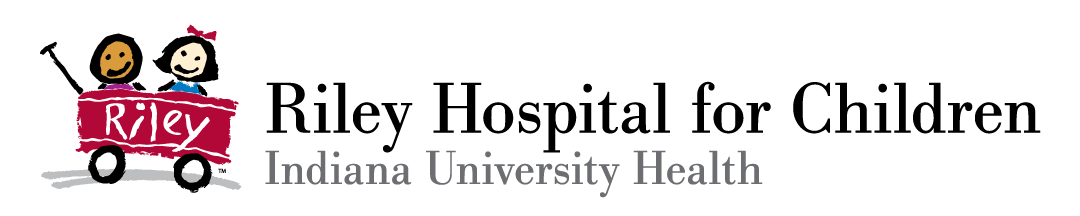 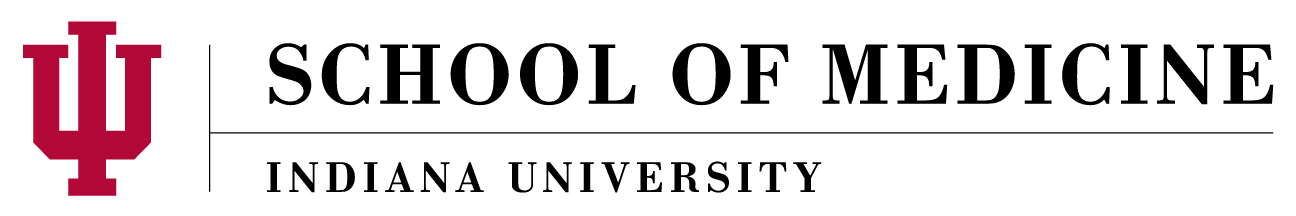 29
Indiana State Senate Enrolled Act No. 186
MDs, 
PAs, 
Midwives, & 
NPs 
…are prohibited from informing law enforcement agencies of the results of drug tests (verbal, urine tests, blood tests) done on pregnant women without consent unless under court order.
https://iga.in.gov/legislative/2016/bills/senate186#document-9e4e1dbb
https://www.guttmacher.org/state-policy/explore/substance-use-during-pregnancy
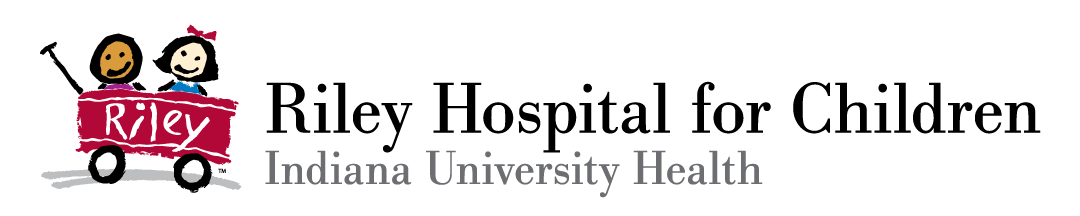 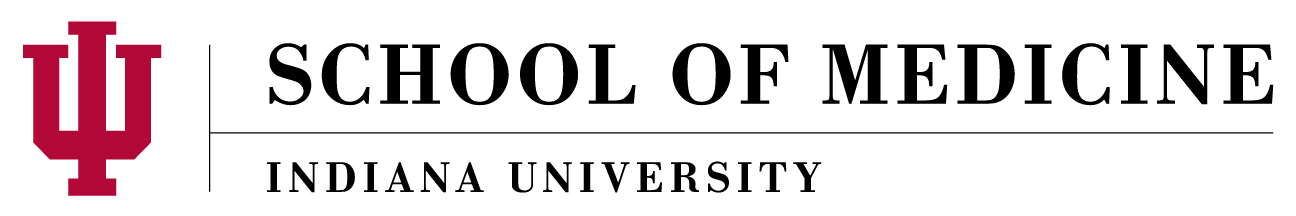 [Speaker Notes: Unless ordered by a court, an physician, physician’s assistant, nurse practitioner or midwife may not release to a law enforcement agency the results of:
(1) a verbal screening or questioning concerning drug or alcohol use;
(2) a urine test; or
(3) a blood test;
provided to a pregnant woman without the pregnant woman's consent.]
The State of Indiana
www.guttmacher.org
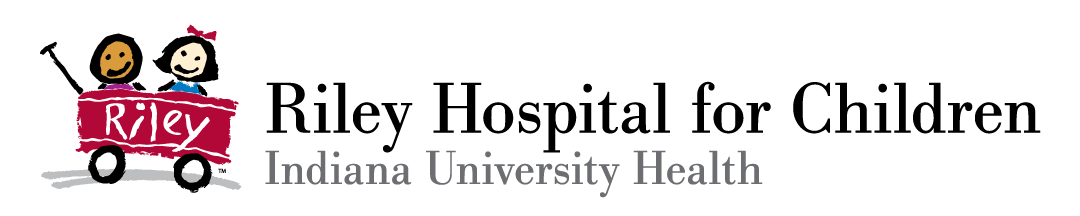 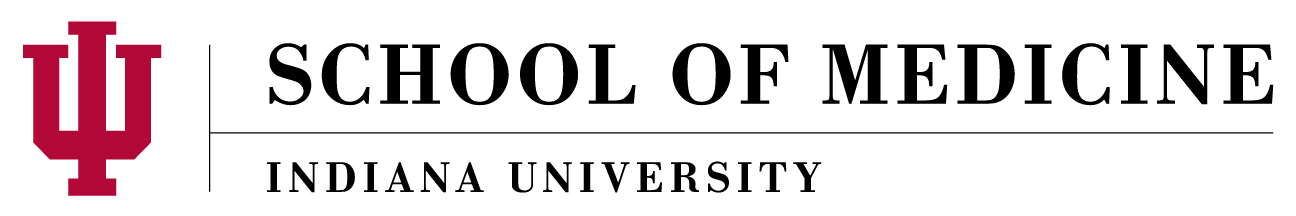 Title
How should obstetric care be modified for patients with Opioid Use Disorder?
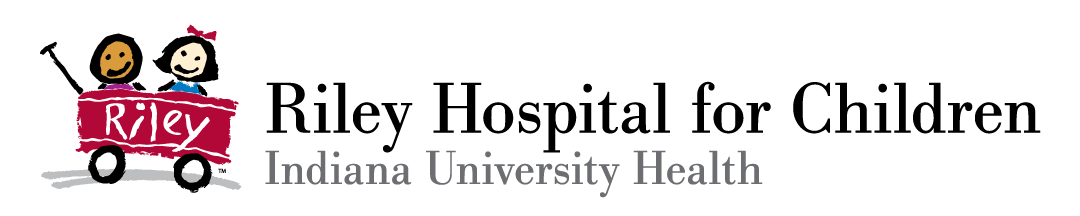 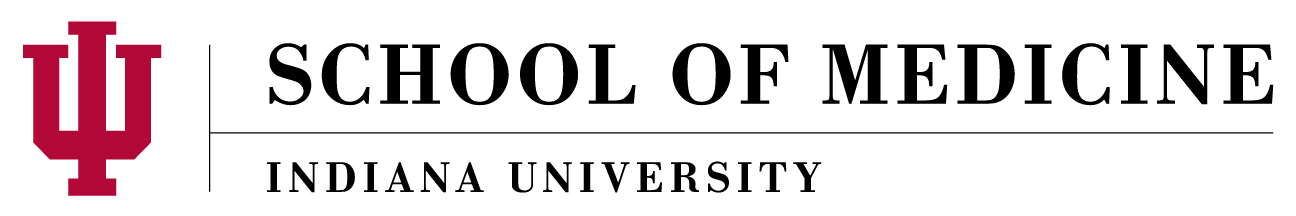 32
Uncomplicated Prenatal Care
33
Modifications to Prenatal Care
34
Title
Why don’t we just “detox” every pregnant patient who has opioid use disorder?

Wouldn’t it be better for the patient and the baby?
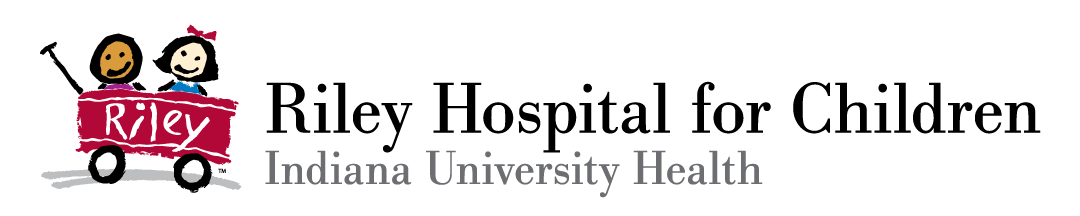 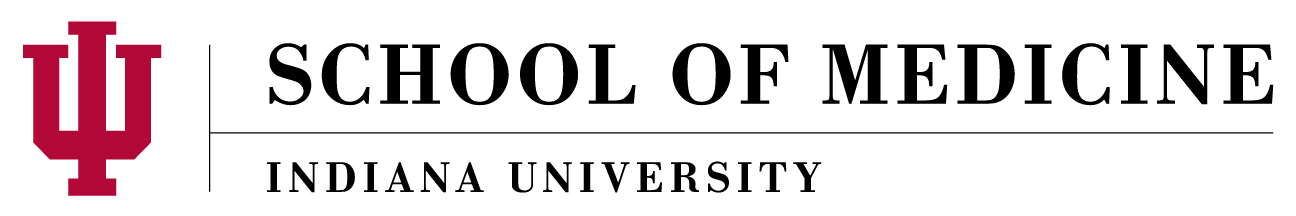 35
Safety Outcomes for “Detox” in Pregnancy
[Speaker Notes: More contemporary studies though have have questioned the validity of this inference:
-Maas and his group looked at 57 pts detoxed at their center over 7 years and showed that 30% remained abstinent and there were no adverse outcomes.
-Dashe et al at Parkland reviewed their 7 yr experience with 34 pts, and found a 50% success rate with no distress or demise and 3 who labored at 36 weeks, 1 at 37 weeks.
-Luty’s group of 101 pts over a 12 year span showed….READ.
-The trend continued with each subsequent study, notably...
-Bell’s group in Tennessee, with the largest group to date, which showed a 37% rate of delivery prior to 37 weeks for 301 imprisoned pregnant women who underwent detoxifcation.

While this contemporary data suggests that Detox may be safe in pregnancy.....NEW]
Treatment Outcomes for “Detox” in Pregnancy
Low rates of treatment retention.
High rates of post-treatment relapse.
< 50% abstinent at 6 months
< 15% abstinent at 12 months
Wright, T.  ACOG & ASAM Buprenorphine Course. 2016.
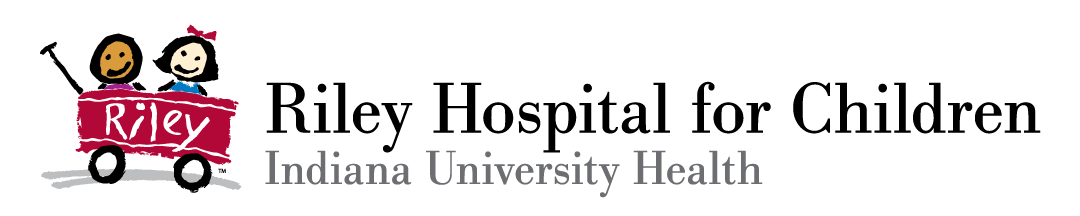 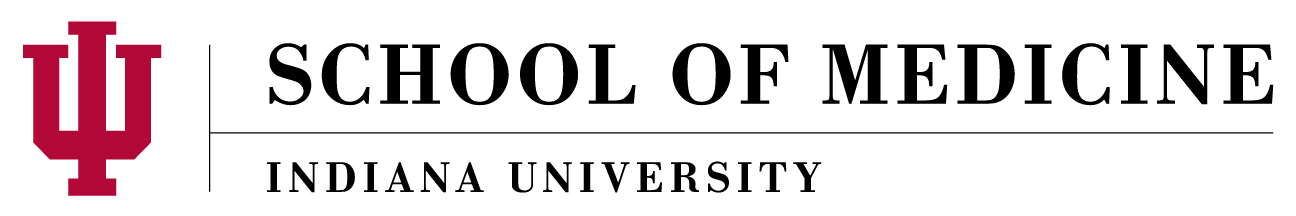 [Speaker Notes: Each one of the aforementioned studies had a high relapse rate.  
Overall, of patients who underwent detox-- less than 50% were abstinent at 6 months, and less than 15% at 12 months]
Opioid Use and Opioid Use Disorder in Pregnancy   No. 711   August 2017
Unacceptable Relapse Rate
“If treatment with an opioid agonist is not
accepted or unavailable, detox can be 
considered under the care of an experienced
physician and with informed consent.”
Preferred
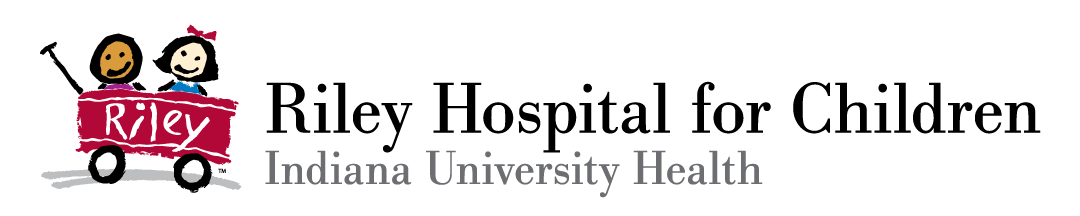 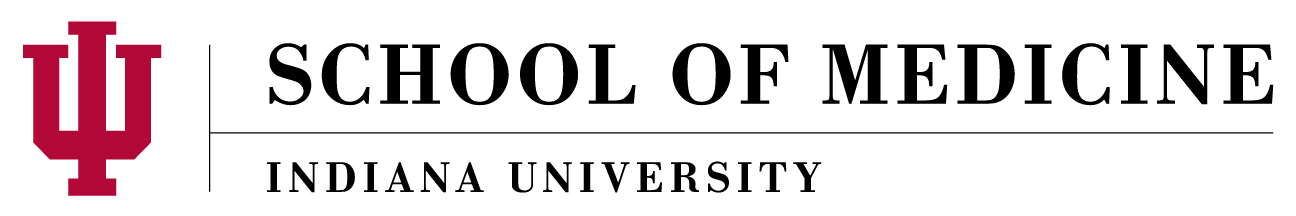 [Speaker Notes: Currently ACOG does not recommend Detox as routine management during pregnancy due to the unacceptable relapse rates, but if the alternative is continued illicit use, Detox can be considered and should be performed on an inpatient basis by experienced clinicians with a plan for psychotherapy and follow-up.]
Postpartum…Worst time to wean
Hormonal fluctuations
Sleep deprivation
Pain
Breastfeeding
Parenting demands
Relationship demands
Possible depression
https://publichealth.gwu.edu/sites/default/files/downloads/JIWH/Pregnant_Women_and_Substance_Use_updated.pdf
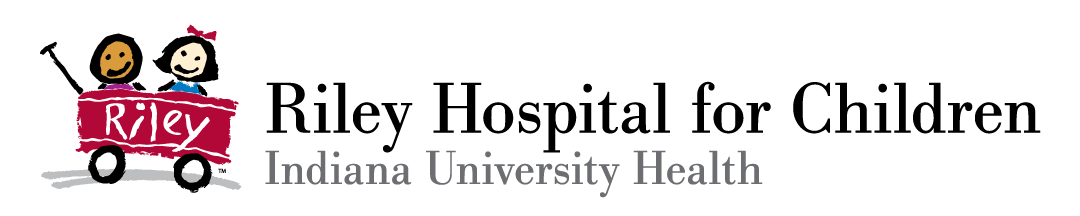 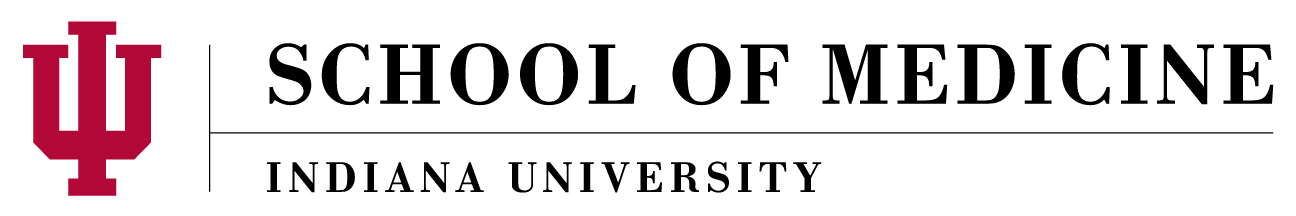 Title
What is the best way to manage Opioid Use Disorder in pregnancy?
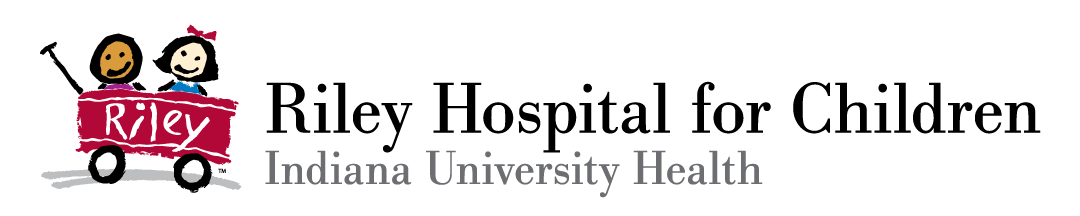 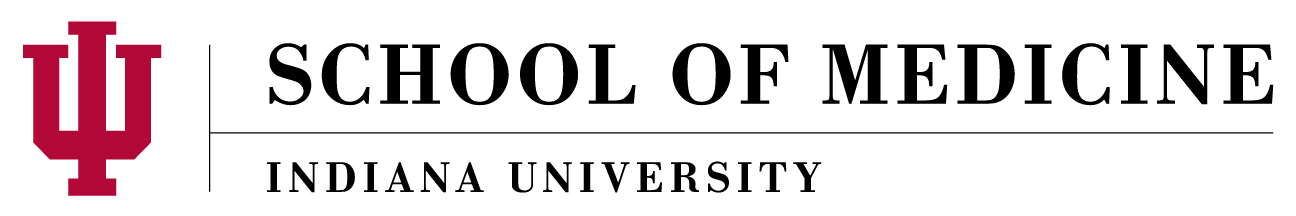 40
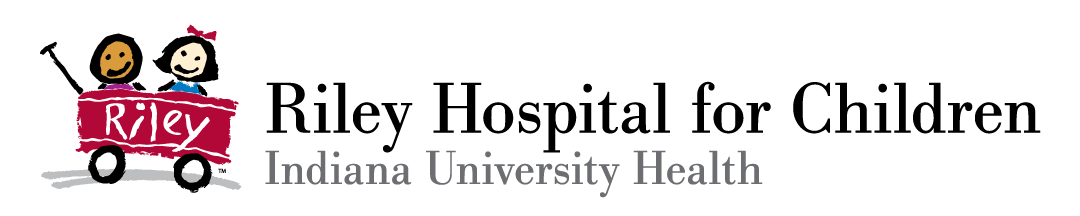 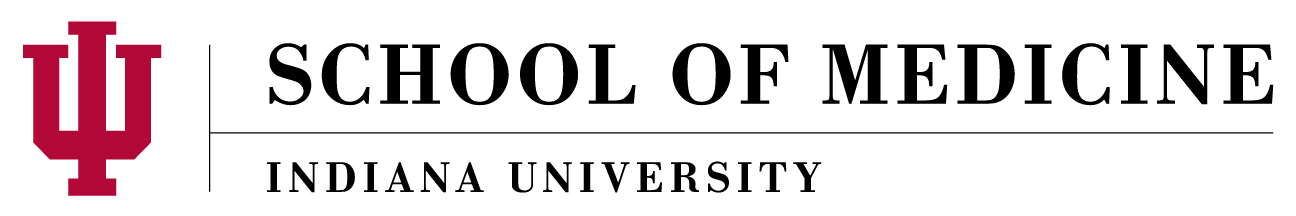 [Speaker Notes: In pregnancy, there are no RCTs to guide management, but Detoxification has historically been discouraged, and there is not enough data for naltrexone to be a viable option.]
Methadone Dosing in Pregnancy
PO onset of action 30-60 min
Duration of action
24-36 hours to treat 
May be less in pregnancy, so split dosing may be required

Dosing-Acute Withdrawal:
10-30mg then 5 mg q6 prn.
Not to exceed 40mg in first 24hrs.
Administer 24hr requirement as a single dose the next day.
Dosing-Maintenance:
Increase every 2-5 days as needed
Goal of treatment is to reduce cravings and illicit use.
Dispensing for OUD limited to licensed facilities.
Daily nursing assessment, weekly counseling, random supervised drug testing, & psych services available.
Low overdose risk.
Abuse potential with prescriptions for pain.
Pregnant women on higher doses are less likely to relapse.
Wright, T.  ACOG & ASAM Buprenorphine Course. 2016.
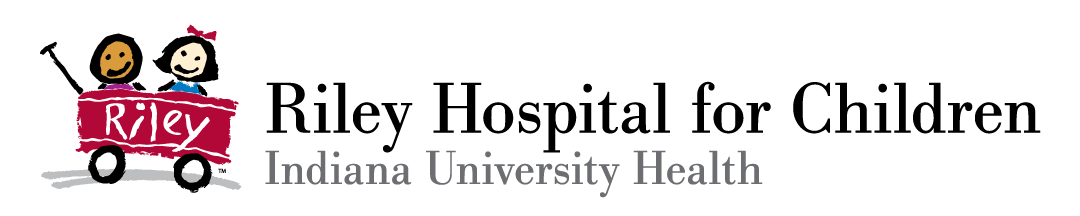 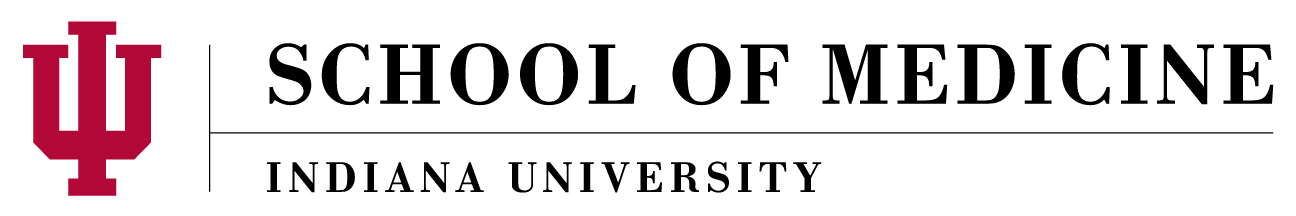 [Speaker Notes: Methadone has an oral onset of action of…
It’d duration of action is 24-36 hours for Opioid Use Disorder and 6-8 hours for pain.
For acute withdrawal, patients should receive an initial dose of 10-30mg and then 5mg every 6 hours as needed for symptoms.
The total dose should not exceed 40mg in the first 24hours.   The first dose for the next day should be the total 24hour requirement from the day prior.
Maintenance dosing should occur weekly on an outpatient basis.
Dispensing for OUD is limited to licensed Opioid Treatment Programs...
Some of which have...READ SLIDE
The overdose risk is limited by controlled administration 
And abuse potential is more likely with patients who receive prescriptions for pain management.
In OTP it is very rare, but some patients can earn “take home” doses based on their stability and time in treatment.]
Buprenorphine Dosing in Pregnancy
Inpatient Initiation
Outpatient Initiation
Day 1
4mg once COWS >/= 8
Increase by 2mg q 2-4g as needed.
Day 2
If day 1 total was 8-12mg, give 8mg. If symptoms, give 12mg.
If symptoms return later in the day, give 4mg. 
Try not to dose beyond 16mg during induction.
DC with 1 week f/u
Ask what previous dose was adequate
Rx one week at that dose
Follow-up in 1 week
Continue titration
Max dose may exist in some states.
Expert Opinion, NICHD Workshop on OUD in Pregnancy, SMFM, 2018
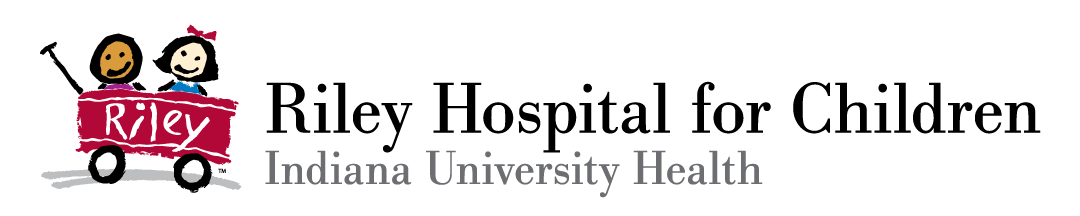 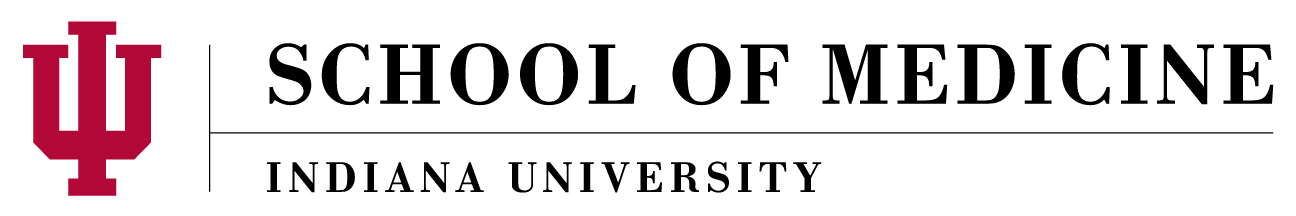 Drug Metabolism Changes in Pregnancy
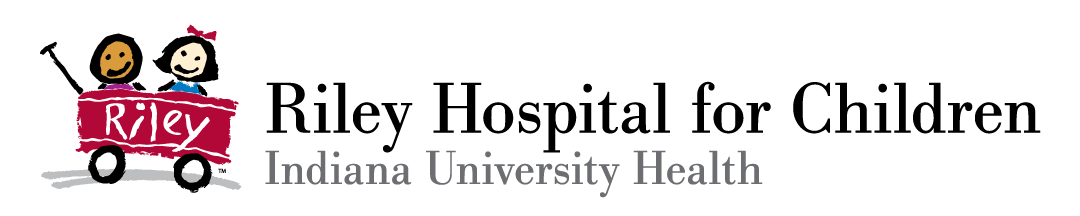 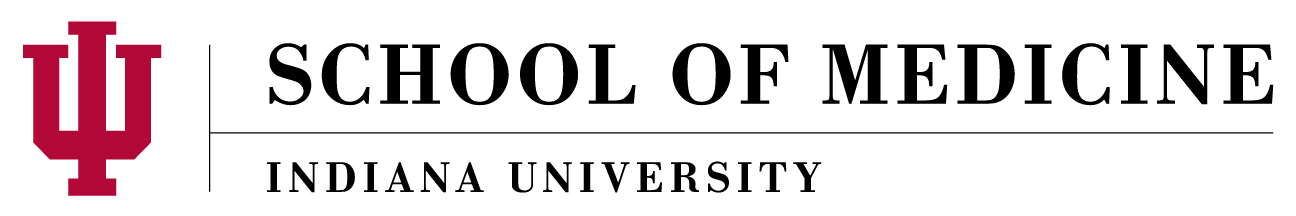 44
Antepartum Management
Coordinated care
 Wrap-around, co-located services ideal.
Withdrawal may mimic normal discomforts of pregnancy.
Treat constipation.
Dental care.
+/-Anesthesia consult.
+/-Pediatric consult
NAS reduction strategies
Postpartum transition
SIDS prevention
DCS involvement
Overdose education & naloxone rx
Contraception
Expert Opinion, NICHD Workshop on OUD in Pregnancy, SMFM, 2018.
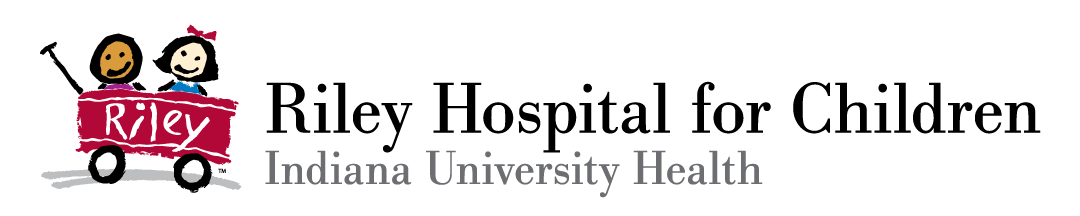 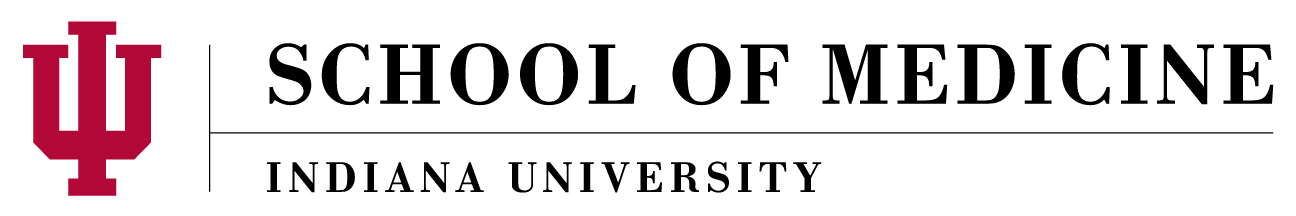 45
Intrapartum Management
Continue buprenorphine
Avoid mixed opioid agonist-antagonists
Avoid family disclosure
Neuraxial anesthesia
Awareness of the potential for trauma or re-traumatization
Delivery timing:
Term for obstetric indications & stable in treatment
Consider early term delivery for ongoing illicit use & non-adherence
Expert Opinion, NICHD Workshop on OUD in Pregnancy, SMFM, 2018.
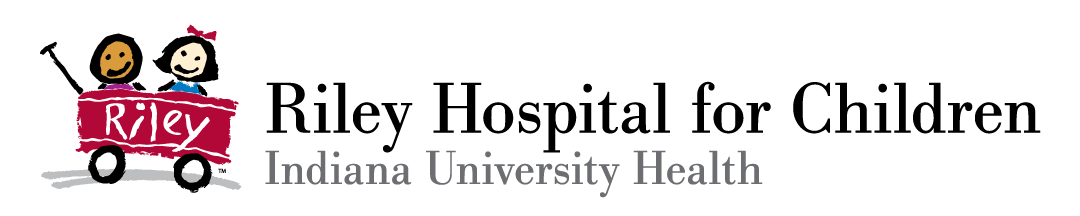 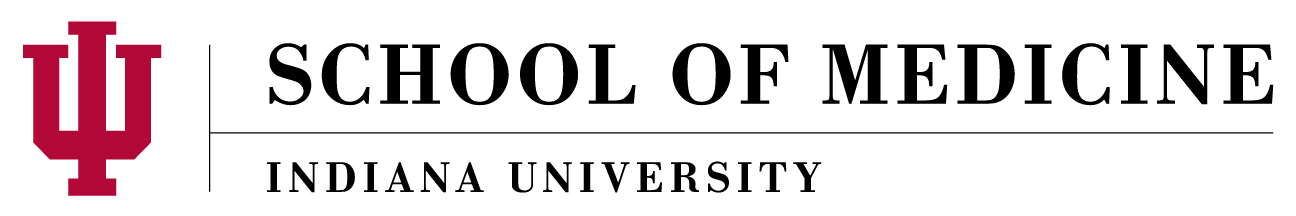 46
Postpartum Pain Control
*Ibuprofen 600mg every 6h                         ^Acetaminophen 650mg every 6h
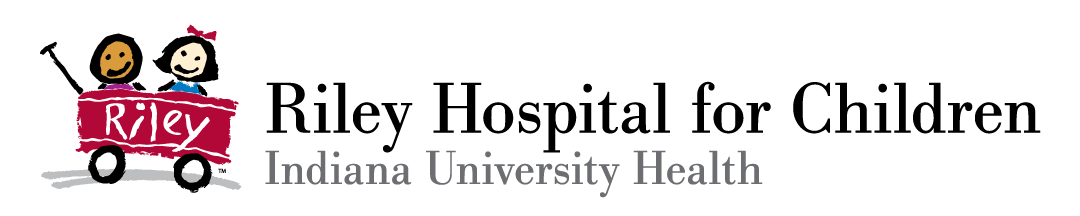 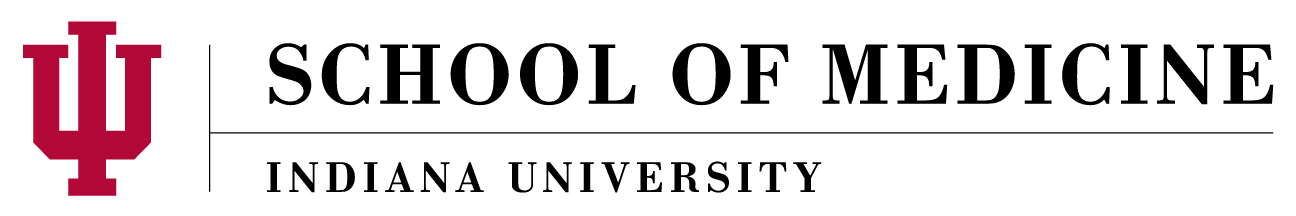 47
Other Postpartum Considerations
Continue MAT
Avoid tramadol & codeine
Encourage breastfeeding
Close follow-up
Ensure adequate transition of care
Best practices for dosing reduction undetermined
Support for mother as primary caregiver
Consider expanding medicaid up to a year post-delivery
Expert Opinion, NICHD Workshop on OUD in Pregnancy, SMFM, 2018
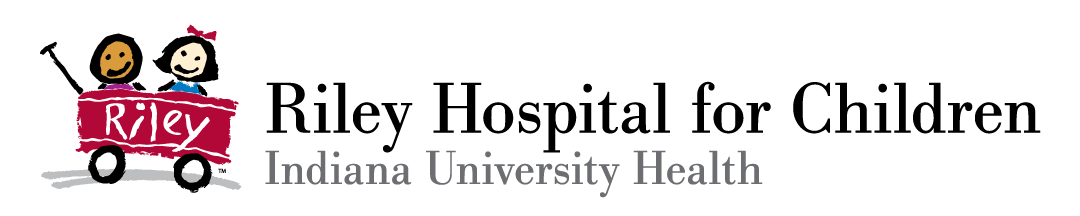 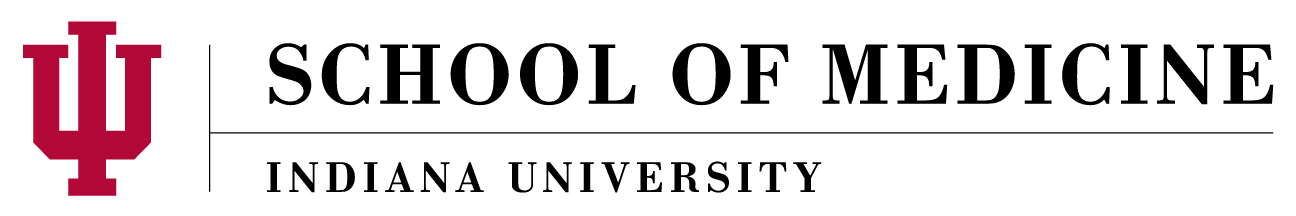 48
Questions
tarabenj@iupui.edu
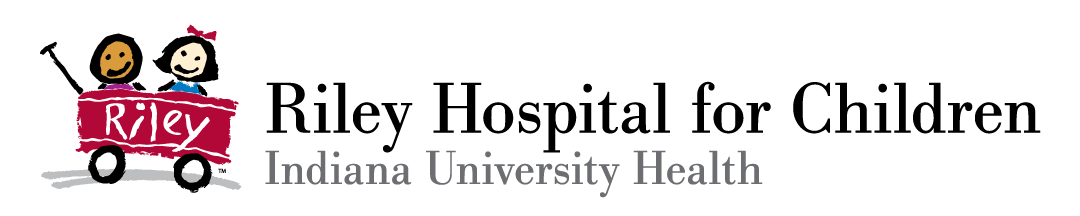 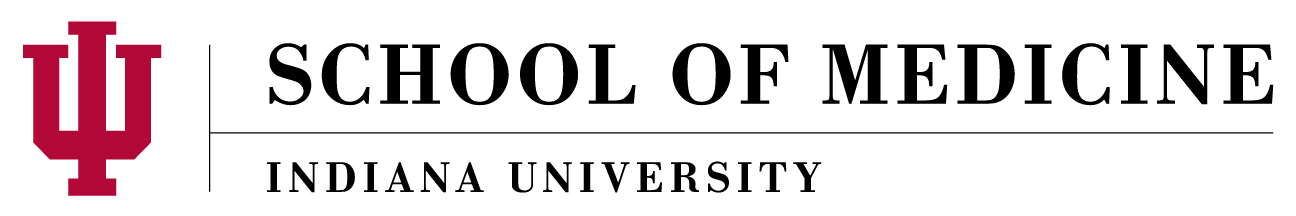 49
Maternal-Infant Health
Save the Date - Aug. 29, 2018
2nd Annual Perinatal 
Substance Use Conference
Forum Conference Center in Fishers, IN
Co-sponsored with ISDH
Agenda is being finalized
Registration to open soon
Perinatal Substance Use Webinars
May 10		11:30 a.m. EST
Dr. Tara Benjamin
The Least, Last, and Lost of the U.S. Public Health Epidemic: Pregnant Women with Substance Use Disorder. 
To Join:
https://join.onstreammedia.com/go/68131182/51018
Dial-in number: (888) 390-3967 

Oct. 10		1:00 p.m. EST
Drs. Pat Clements, Becky Dixon and       Emily Scott
50
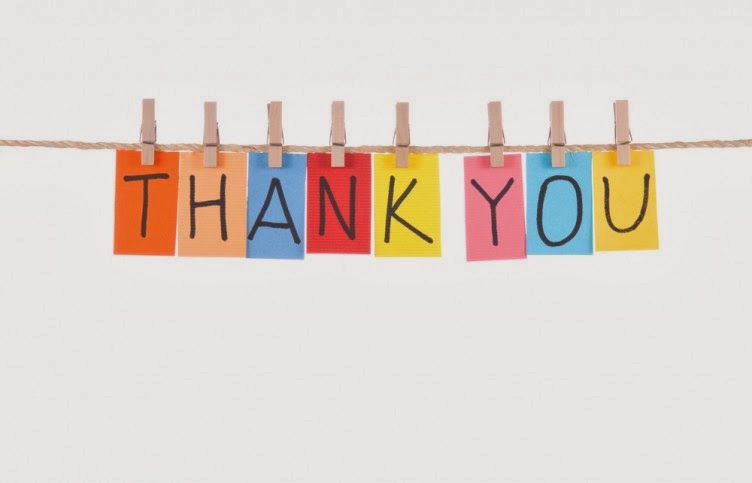 51